System Test Coordinators’ Fall  ConferencePart 2
General Session 
August 31, 2017
1
State Testing Calendar
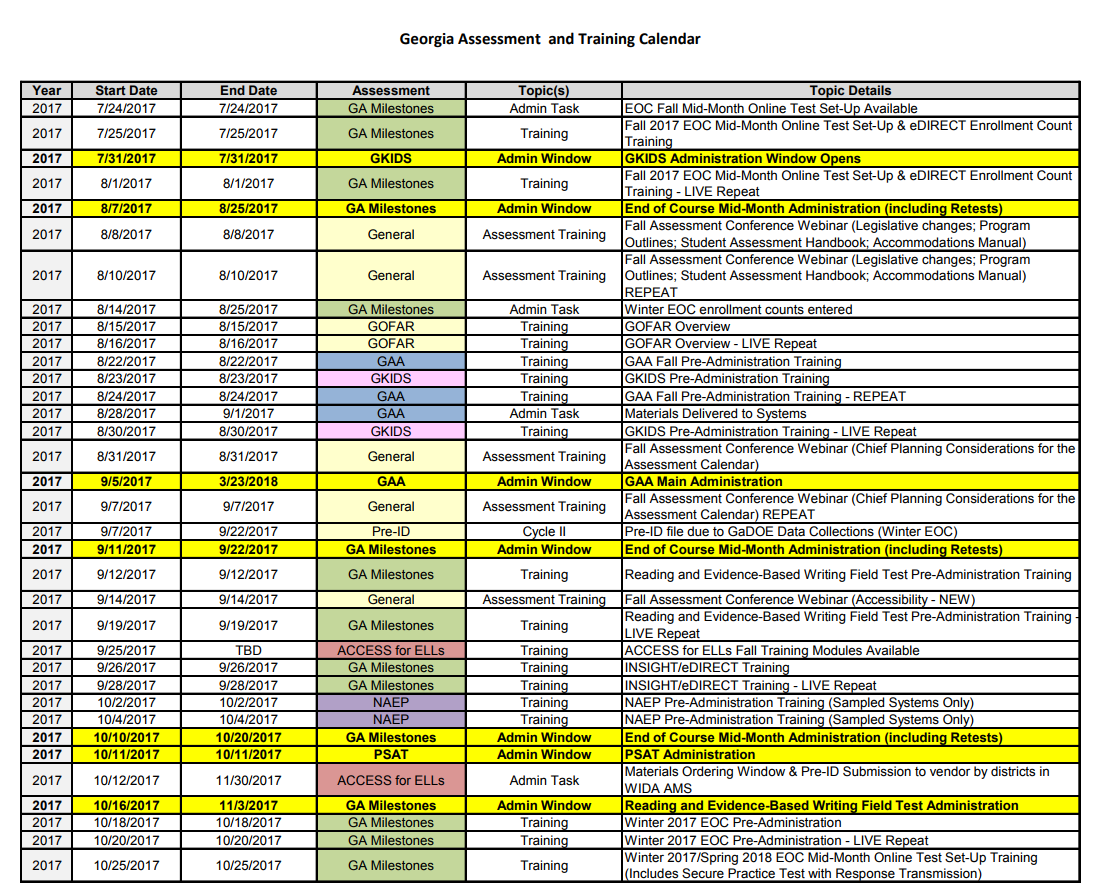 Test Window
http://www.gadoe.org/Curriculum-Instruction-and-Assessment/Assessment/Pages/Information-For-Educators.aspx
2
District Assessment Plan
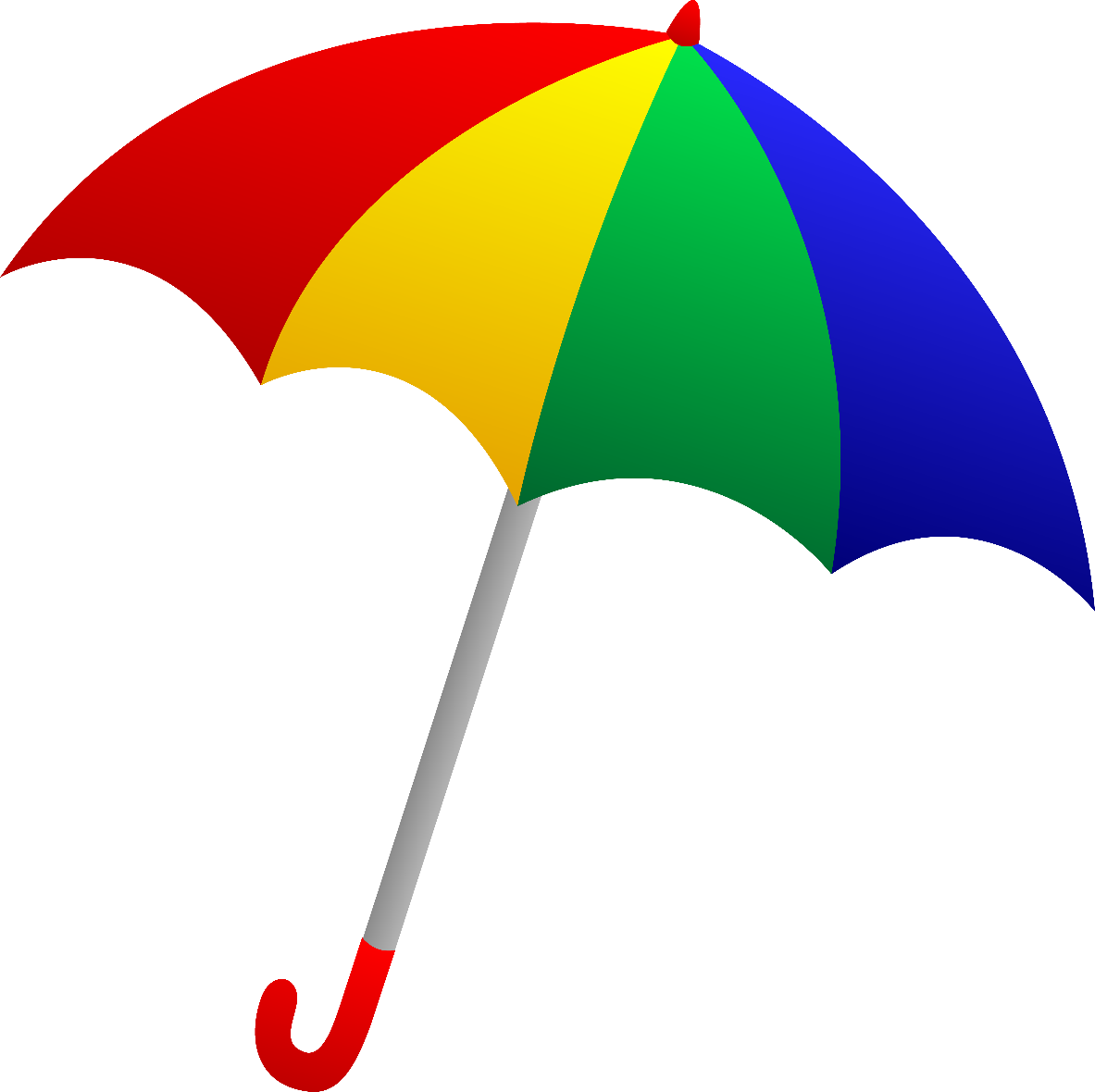 Calendaring
Communication
Administration
Reporting
3
Calendaring
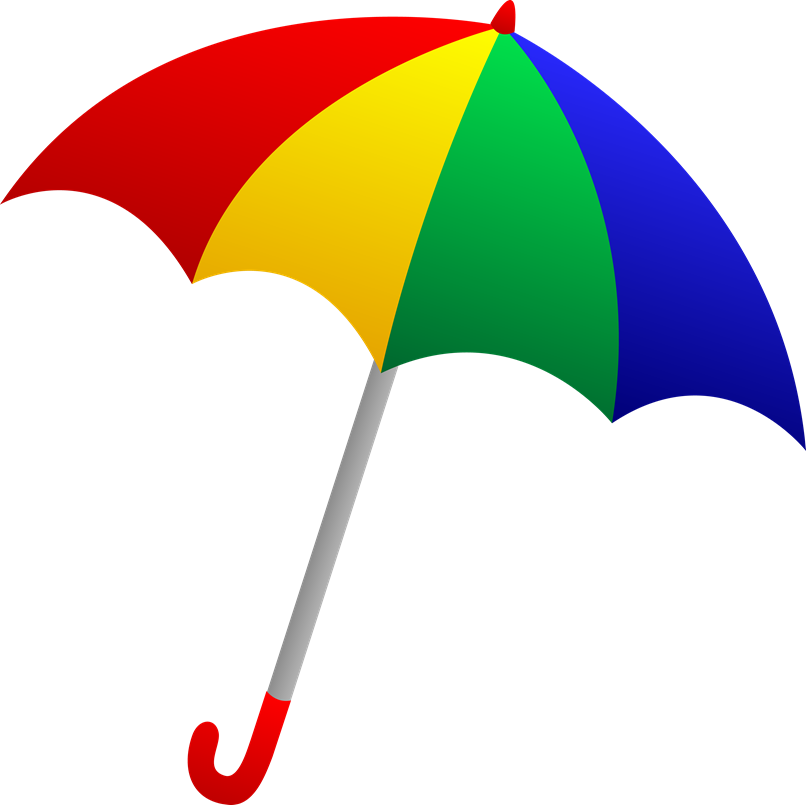 4
Unpacking the Calendar
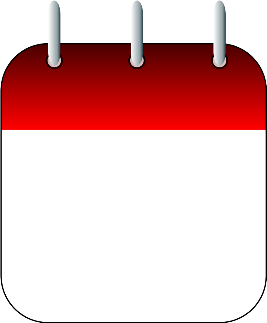 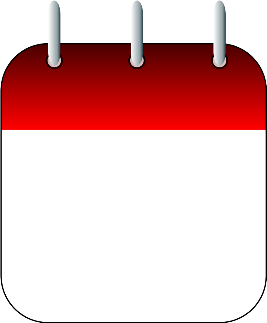 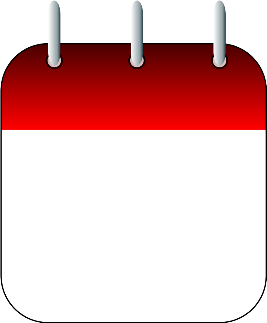 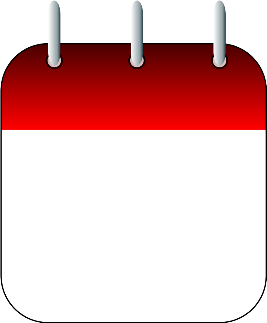 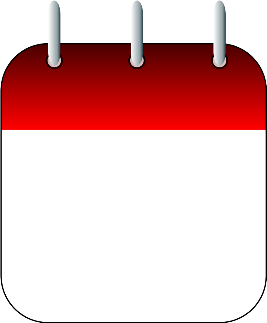 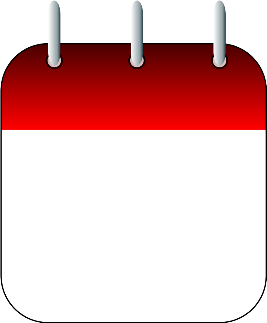 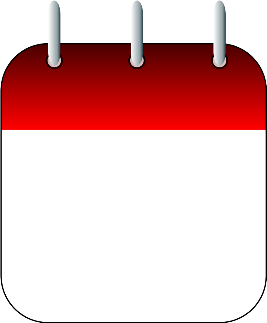 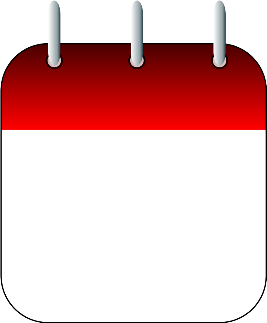 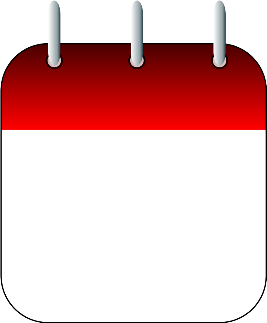 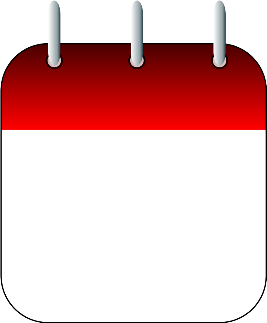 5
Filtering the work down
6
Fitting it all Together
7
Back mapping your Calendar
8
Communication
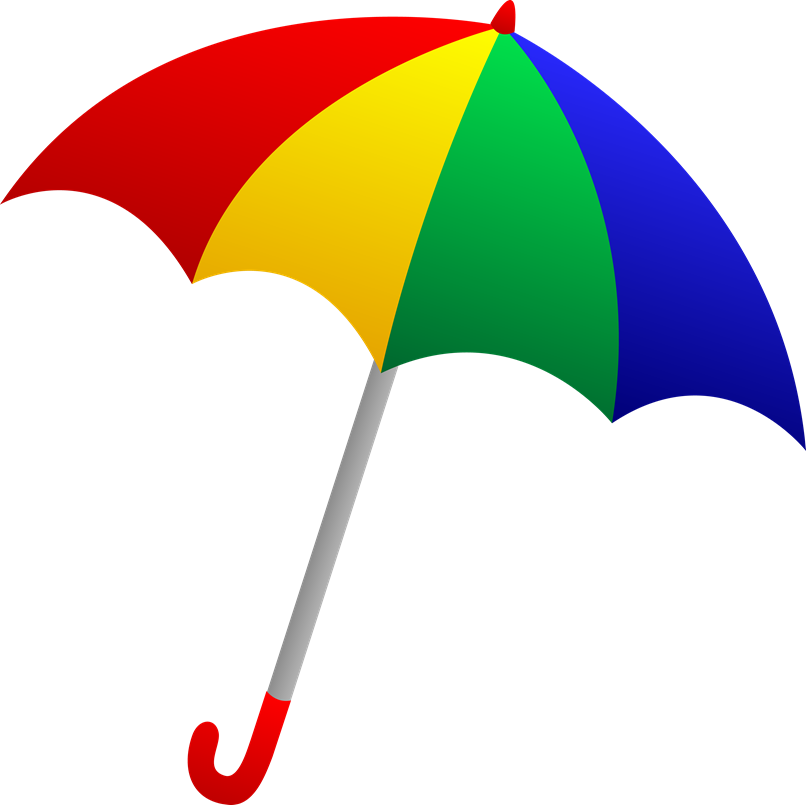 9
Communicate your Calendar
What
Testing Dates
Training Dates
Requirements
Reporting Dates
Who
Principals
District Administrators
Teachers
Parents
Community
How
Emails
Website
Flyers
Social Media
10
Testing Schedule vs Receipt of Student Results
11
Preliminary Reports
Summary Reports are embargoed until they are released by GaDOE. Preliminary reports can be immediately released to teachers, parents, and administrators. 
Individual Student Results may be distributed at the district’s discretion
Inform school and system level staff how results will be distributed to parents
Be sure summer school staff know reporting timelines
Communicate on school and district websites the expected release dates
Share the link for Statewide Scores
Describe how the district plans to share school and district results.
12
Communication with School Test Coordinators
Ensure all staff involved with testing understand their roles  and responsibilities as articulated in SAH
Ensure all staff know reporting procedures for testing irregularities
Ensure all examiners have valid PSC-issued certificate
Ensure all examiners know Standard 11: Testing – An educator shall administer state-mandated assessments fairly and ethically.
Ensure principals and superintendent complete proper certification forms at designated periods
Ensure you documentation that evidences procedures followed
13
Assessment Resources
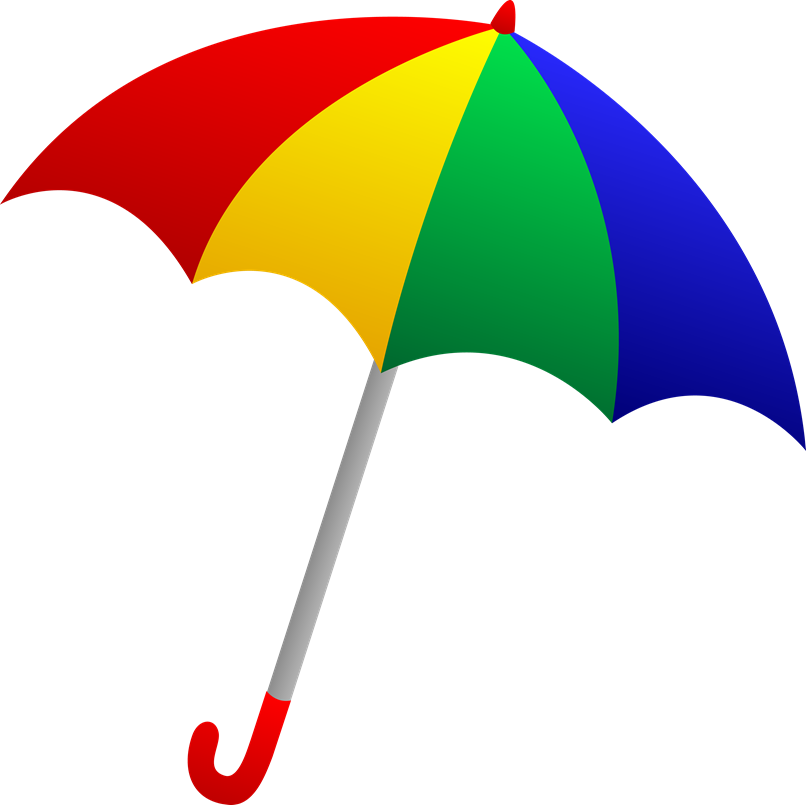 14
For Educators
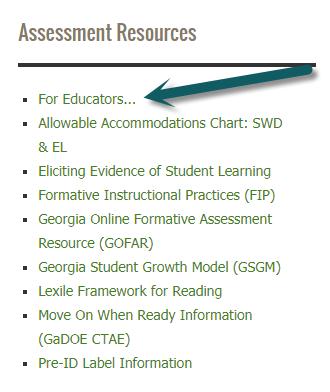 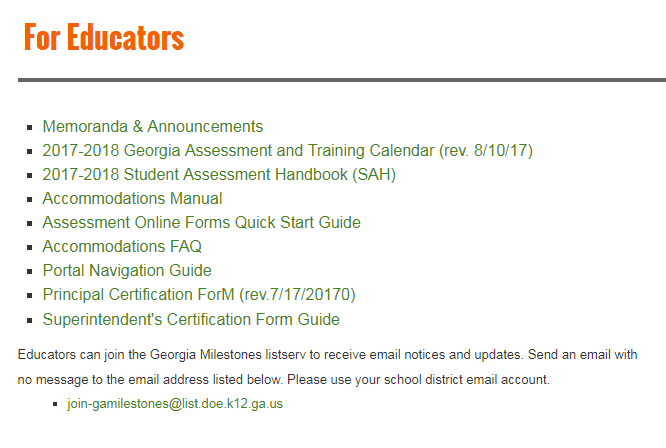 15
EOG Resources
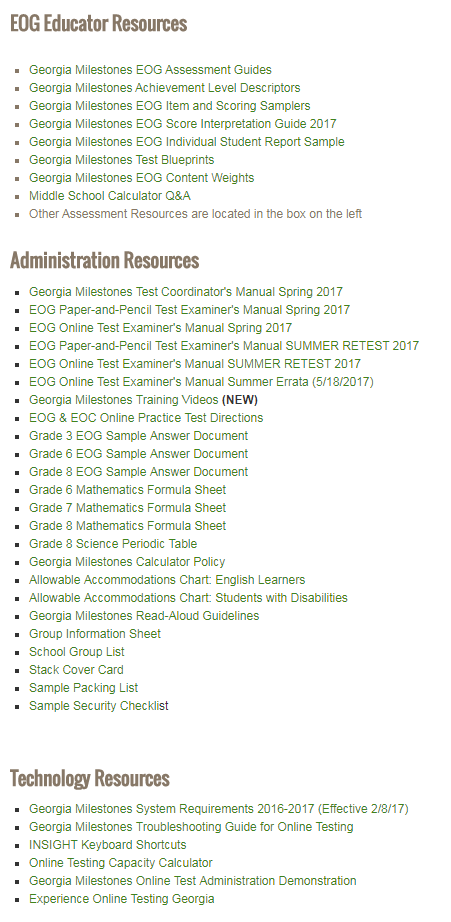 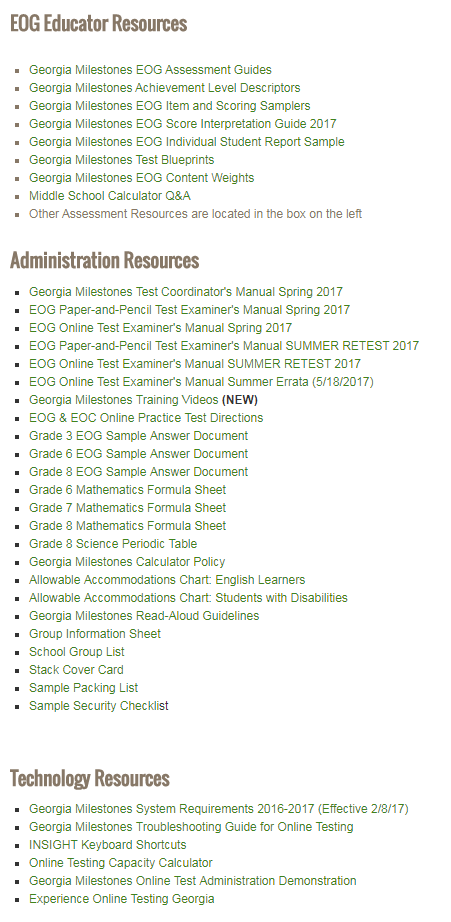 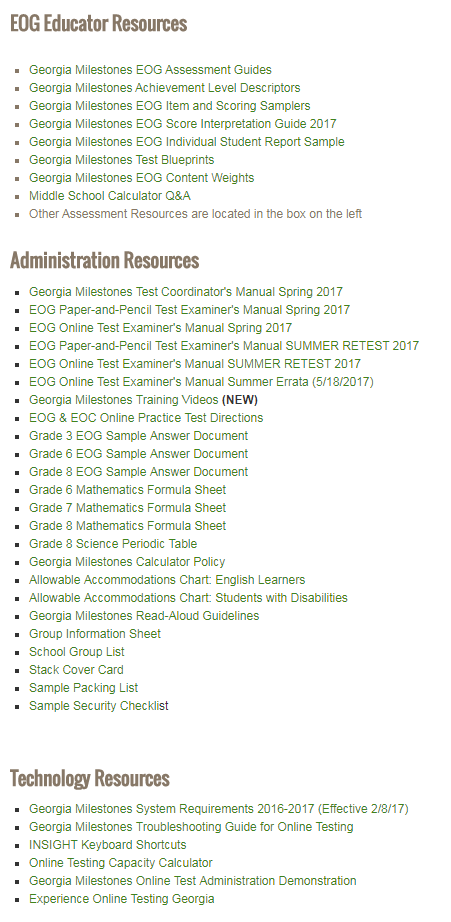 See also: http://ga.drcedirect.com
16
EOC Resources
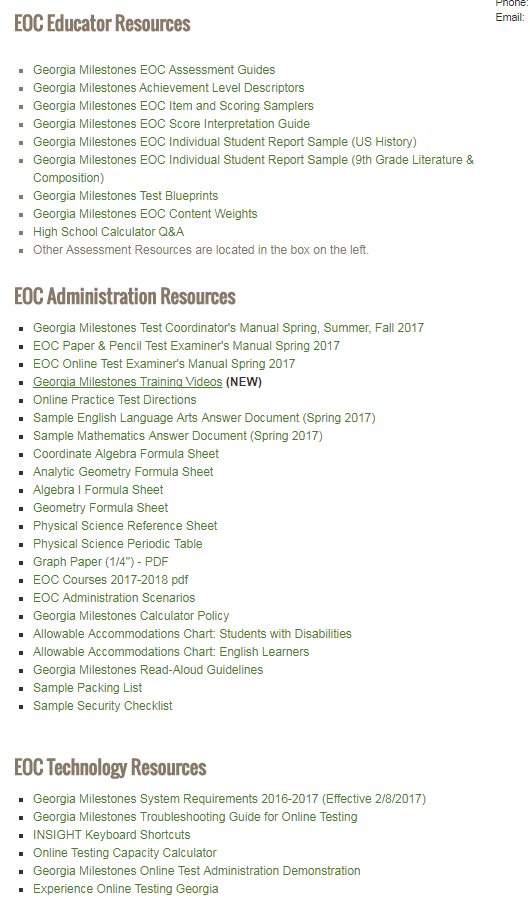 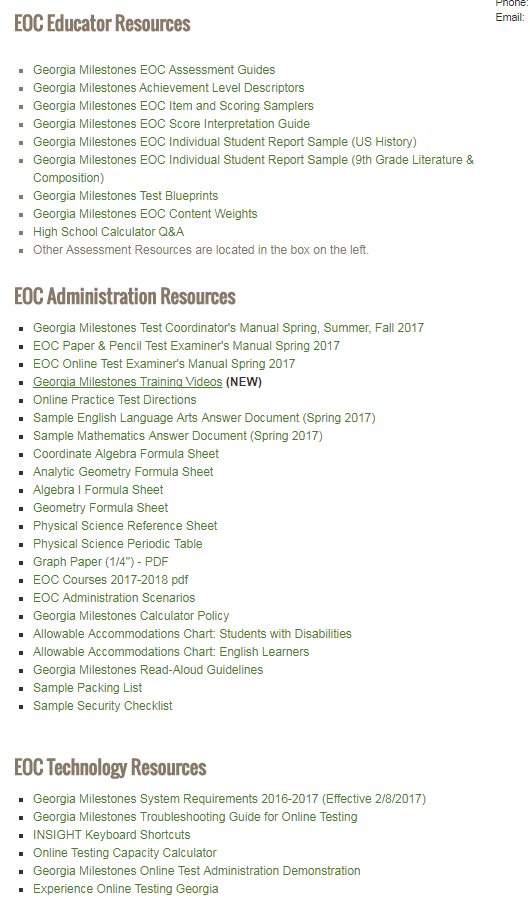 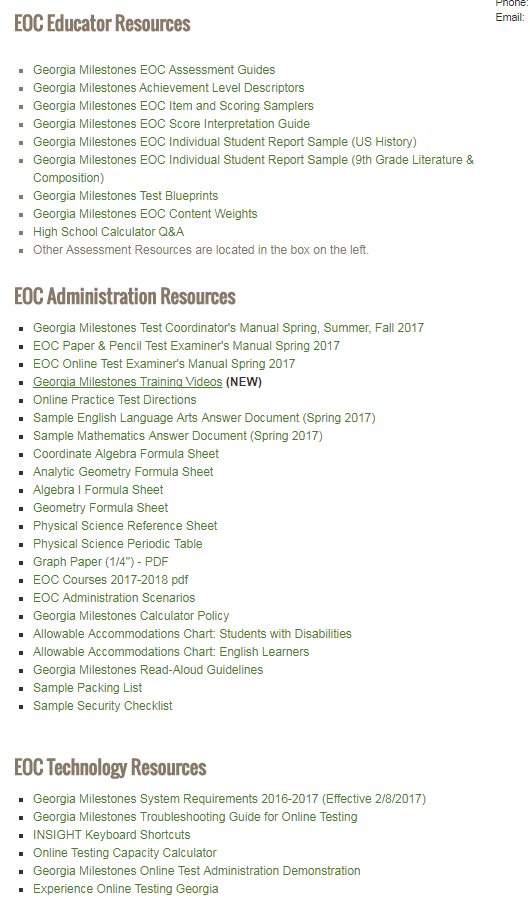 See also: http://ga.drcedirect.com
17
ACCESS Resources
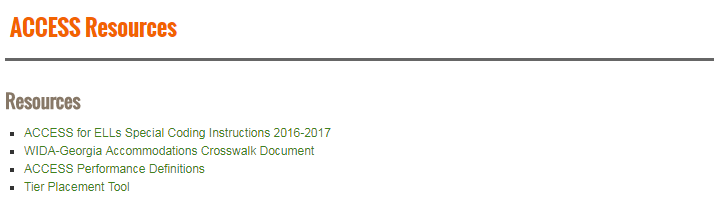 18
GAA Resources
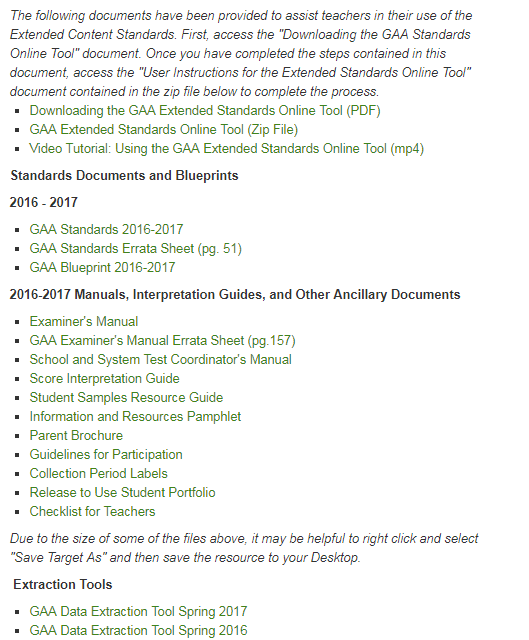 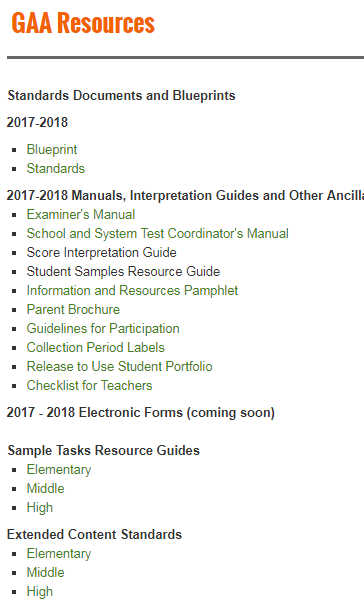 19
GKIDS Resources
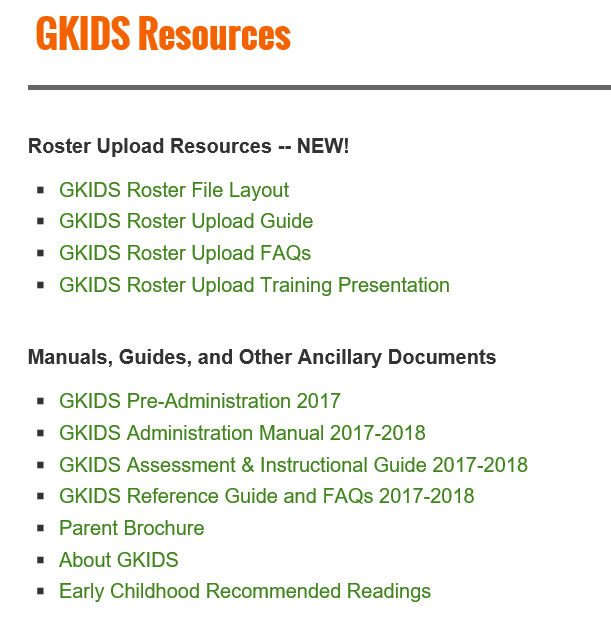 20
NAEP Resources
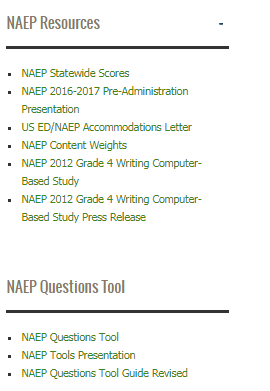 21
Other Assessment Resources
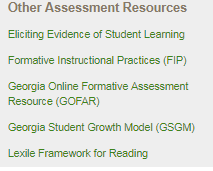 22
Technology
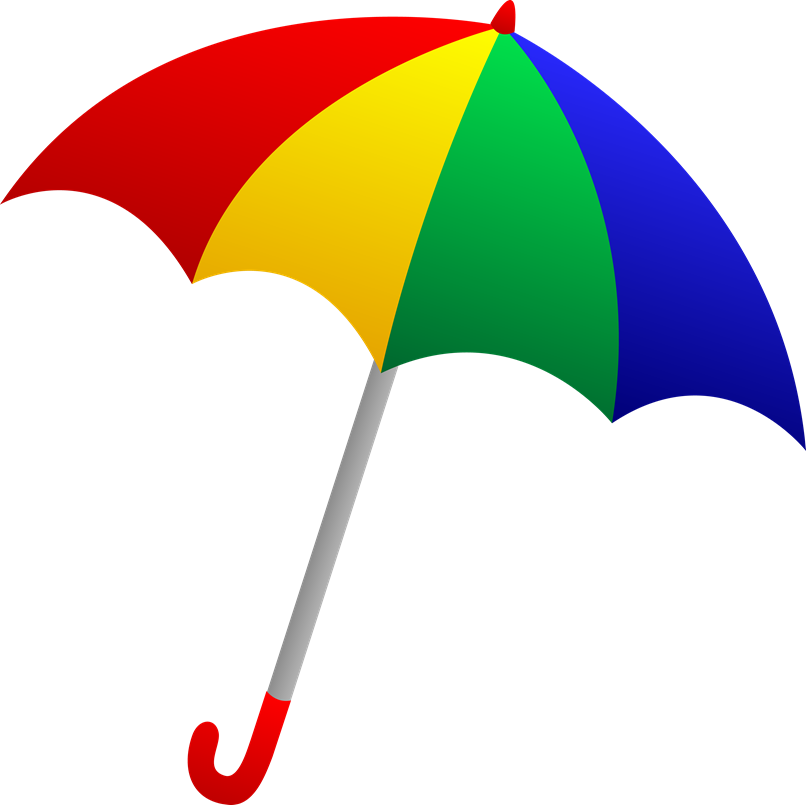 23
Building a Tech Team for Assessment
Members
System Test Coordinator
School Test Coordinators
System Technology Coordinator
School-level Technical Staff
Meet Regularly
Share training opportunities
Share technology requirements
Share testing windows and numbers of test takers
24
Things to consider for Testing and Technology
System Requirements for testing program
Devices for testing
Numbers
Accessories
Security
Requirements for students with accommodations
Servers for testing
Testing locations for students
Peak testing windows and times (share the testing schedule to include dates and number of students)
25
Keeping Students Connected
Bandwidth 
District bandwidth
School bandwidth
Wireless Access Points
Competing for bandwidth
Bandwidth hogs such as videos, music, streaming services
Other devices (tablets, computers, phones, etc.)
Guest/Open access
Other district activities
26
Keeping Students Connected
District Filters, Firewalls and Proxy Servers
Don’t forget to Whitelist URLs
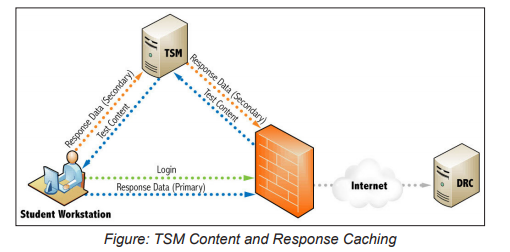 27
Administration with Students
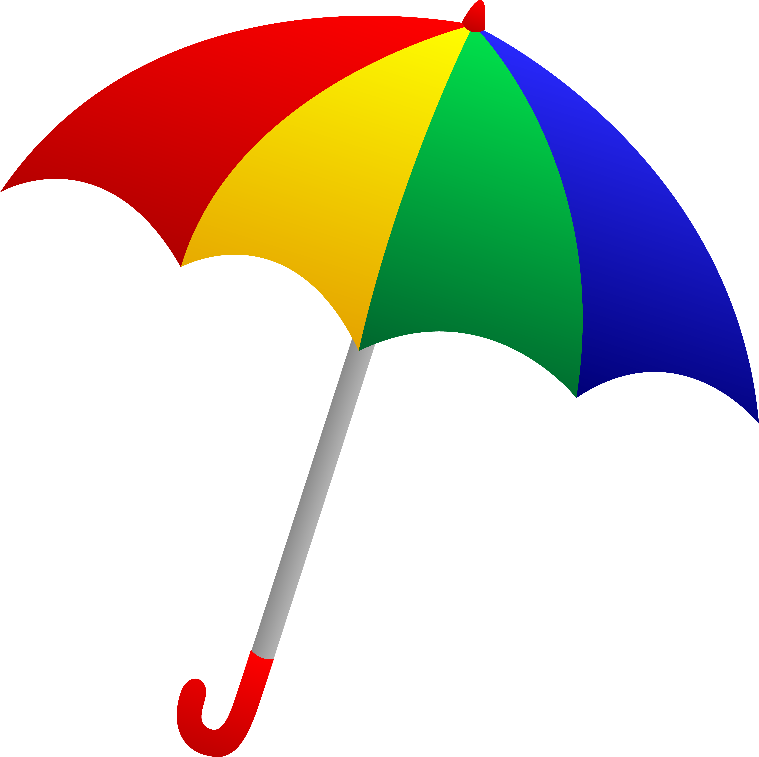 28
Best Practices for Students
Device Familiarity – Ensure students are familiar with the operation of the device they will use during testing.
Mouse
Keyboard
Touchpad
DRC INSIGHT Familiarity – Ensure students are familiar with the tools they will use during the online testing assessment.
Ensure that students have practiced with testing devices before testing.
29
DRC INSIGHT Navigation
30
Toolbar
Cross-Off
Sticky Note
Line Guide
Graphing Tool
Periodic Table
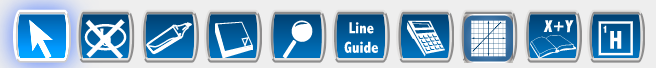 Pointer
Highlighter
Magnifier
Calculator
References
Use the online tools to assist you during the test.
You can use more than one tool at a time.
To close a tool, use your mouse and click on the tool again.
31
Tools
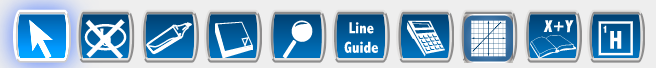 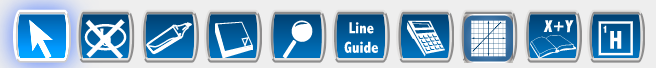 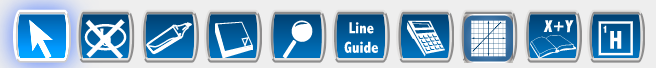 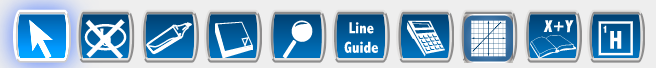 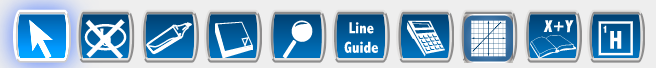 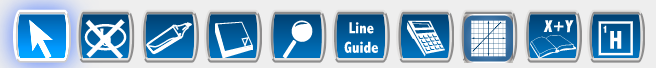 32
Tools
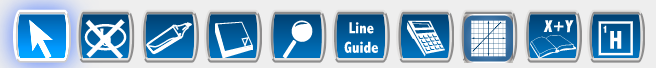 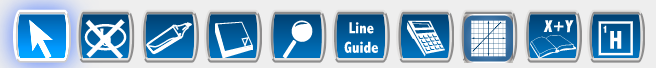 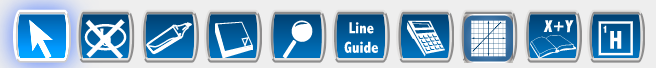 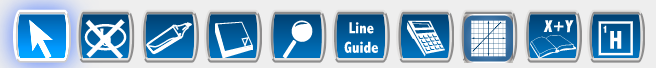 33
Navigating Pages for Reading Passages
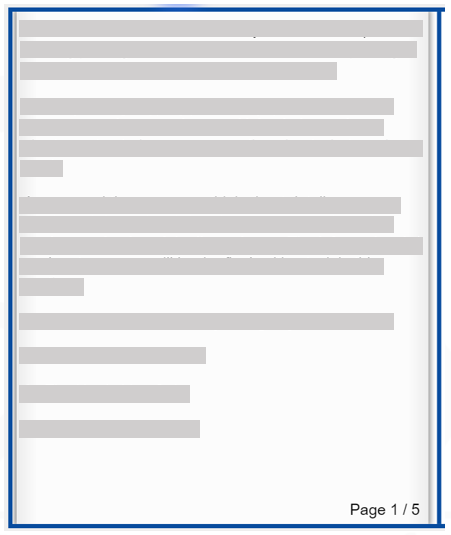 The page turners are not identified within the online system. Please instruct your students on this feature.
Total pages
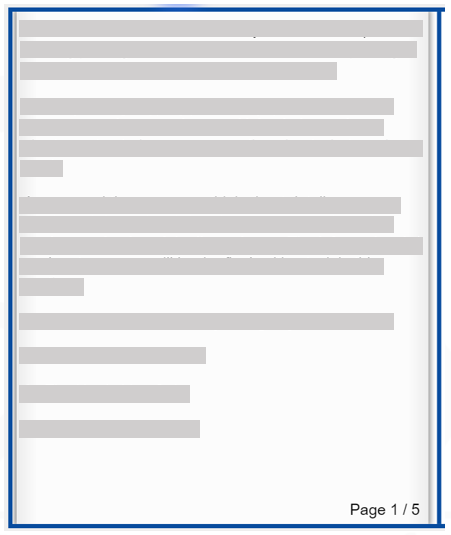 Current page
Click the right-bottom corner to navigate to the next page (if available).
Click the left-bottom corner to navigate to the prior page (if available).
34
Constructed Response Character Limitations
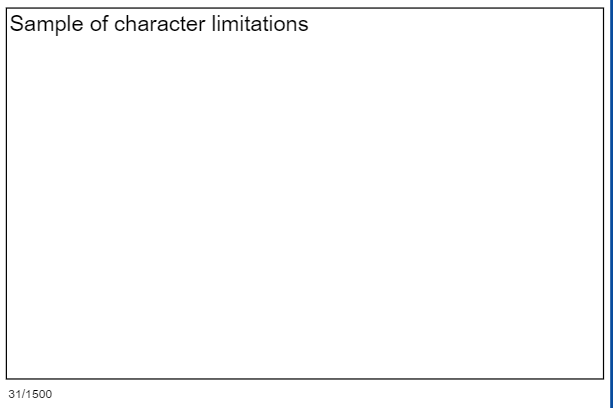 Available response area
Current character count
Total characters available
35
[Speaker Notes: Constructed responses provide a display to identify character limitations. As you type, the current count of characters will display along with the total count of characters available.]
Constructed Response Mistakenly Deleting Responses (Reading/Math)
Student’s Response
Responses Deleted (By Mistake)
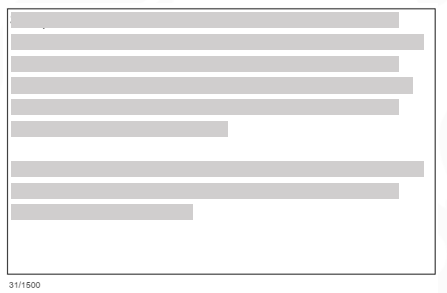 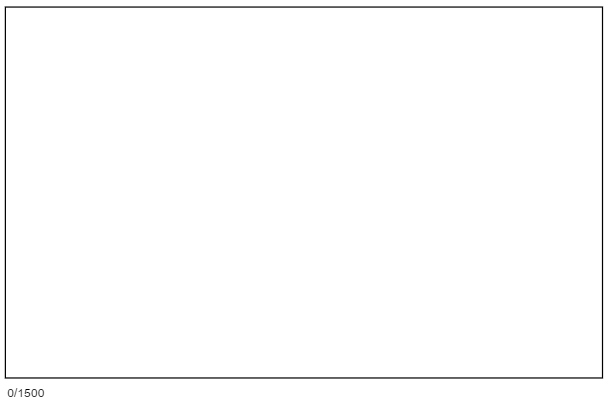 Press Ctrl+Z (or Command+Z on a Mac) to revert back to recently-deleted text.
36
Writing Task
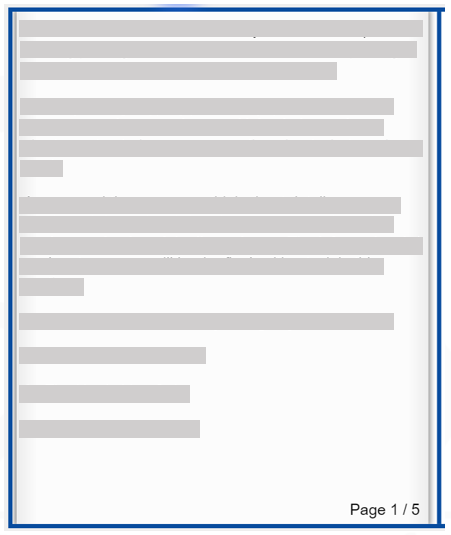 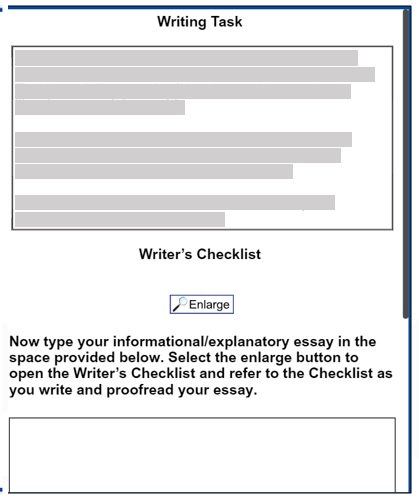 Directions
Writer’s Checklist
Informational/Explanatory Essay
Vertical Scrollbar
Passage Section
37
Equation Builder (Math)
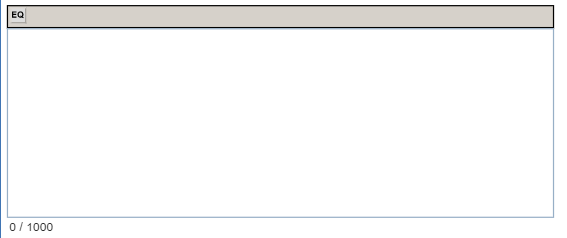 Current character count
Total characters available
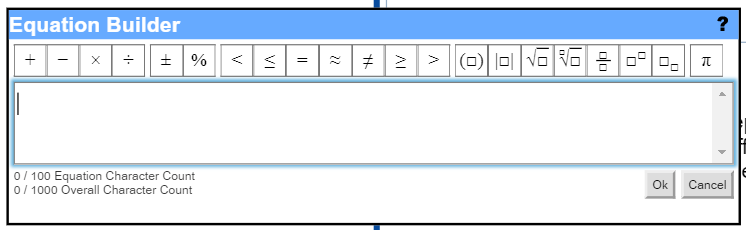 38
Basic Calculator
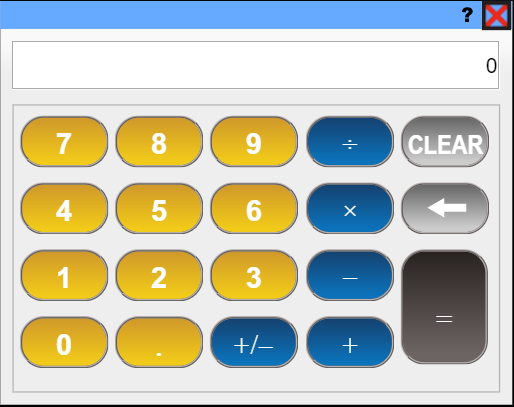 39
Scientific Calculator
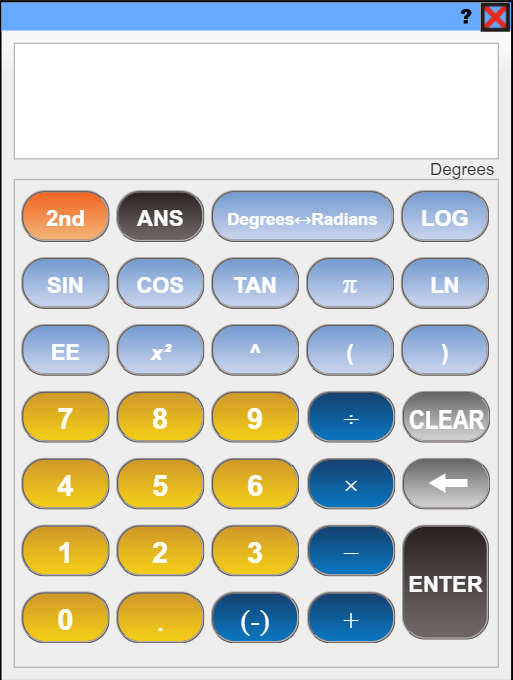 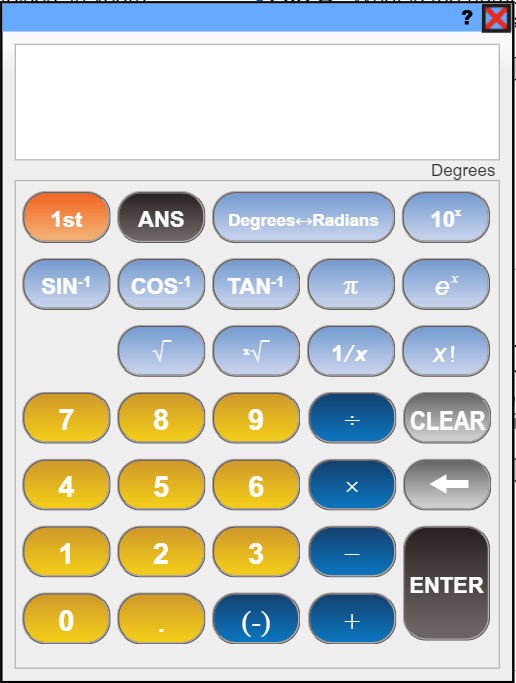 Click to switch calculator views
40
Graphing Tool
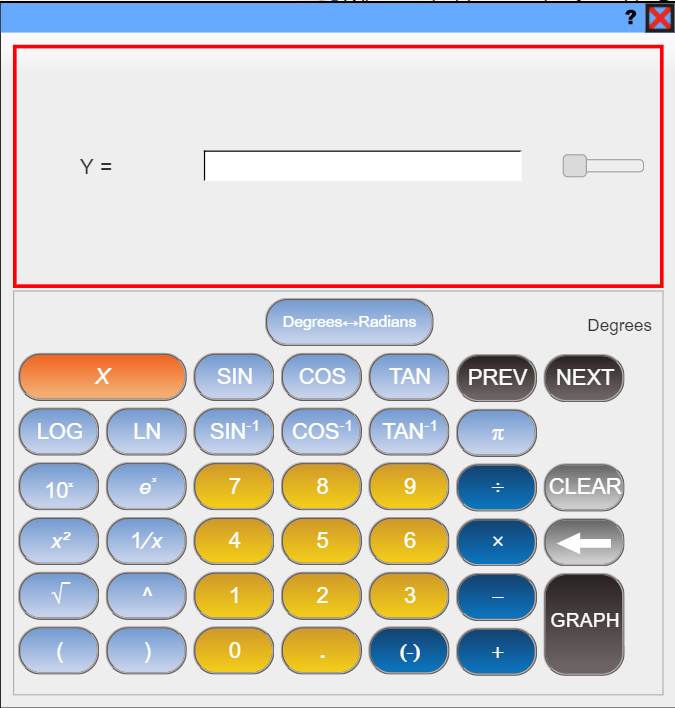 41
Exiting a Test Session Properly
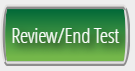 At the completion of a test session, select 
Ensure all questions have been answered.
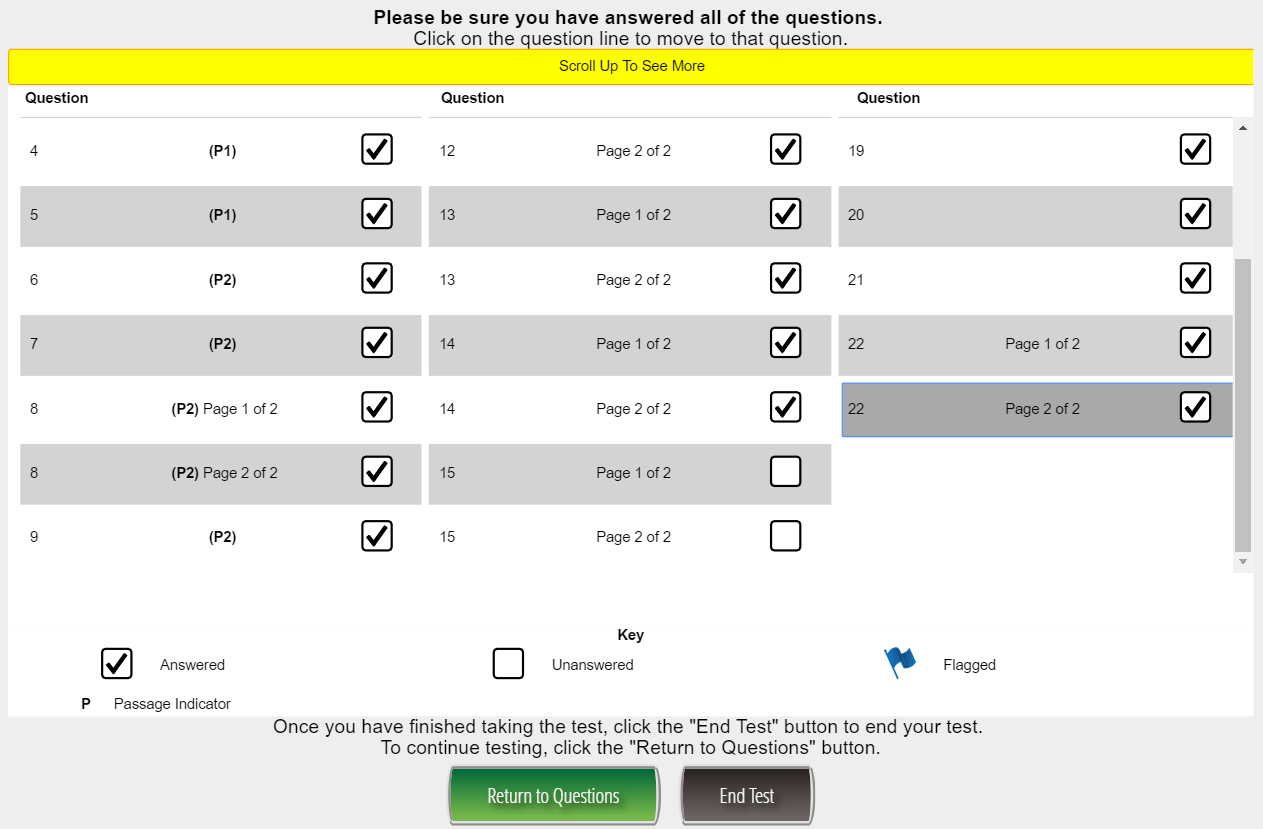 Answered Question
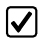 Unanswered Question
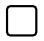 Flagged Question
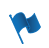 42
Exiting a Test Session Properly
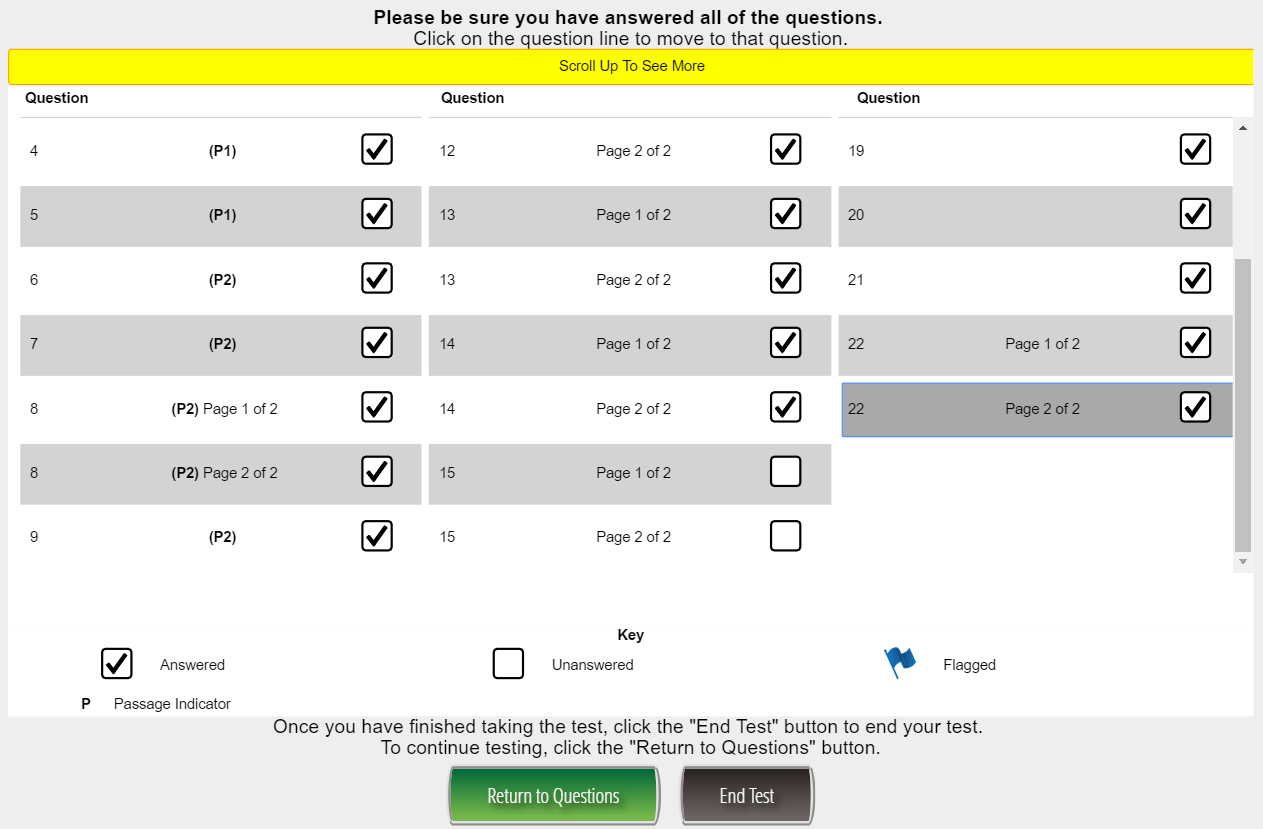 If you have any unanswered questions, select		      and answer the remaining questions.

Once all questions have been answered, select                 to properly end the test session.
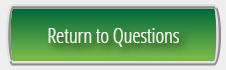 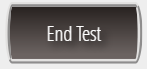 43
Test Practice for Online Administrations
44
Experience Online
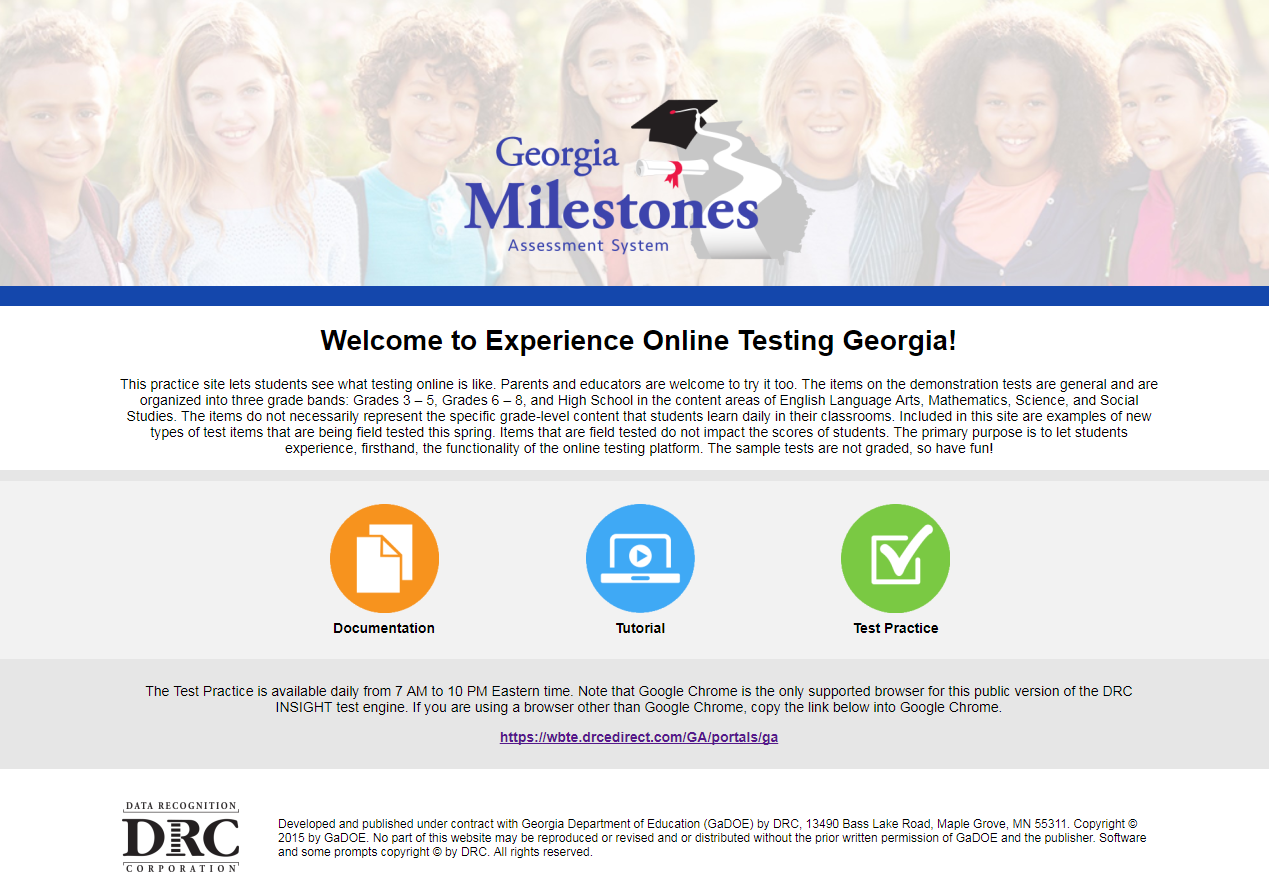 http://www.gaexperienceonline.com/
45
Testing and Special Student Populations
46
Accessibility
47
Testing and Special Student Populations
Schedule meeting with Special Education Director, EL coordinator & 504 
Make arrangements for HHB students
Identify methods and timeline to ensure proper accommodations are selected in test management system(s)
Review procedures to monitor provision of accommodations
48
Flagged Papers
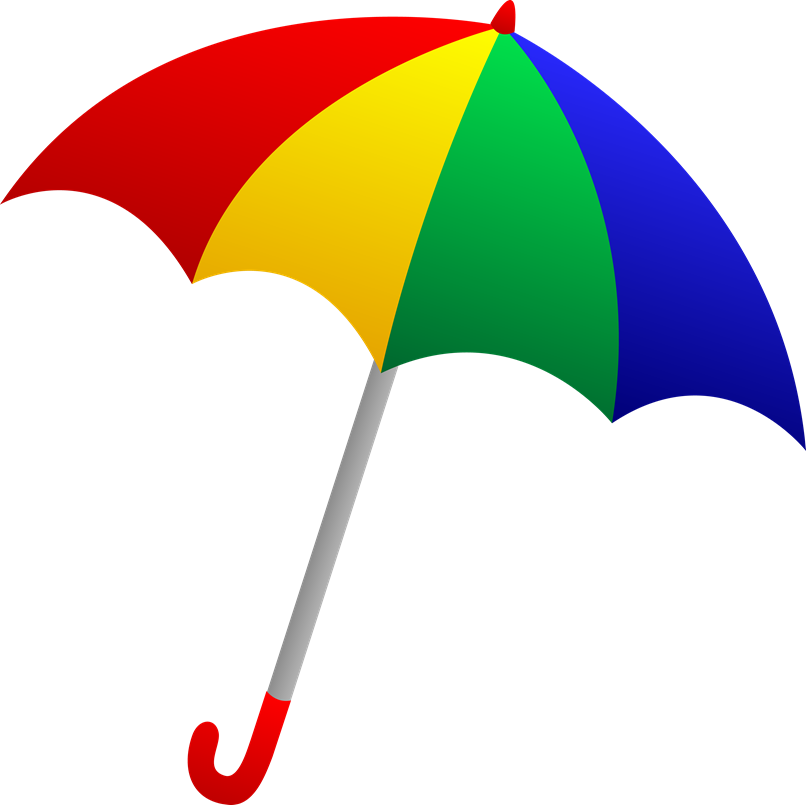 49
Flagged Paper Triggers
Alert Papers
Restrict “Alert” Papers
Students at risk of harm by self or others
Unresolved incidents of sexual abuse
Crisis pregnancy
Use of illegal drugs or uncontrolled use of legal medication or alcohol
Knowledge of a crime
Omits Internet security/means to contact 

Management Process
GaDOE sends district immediate notification
Districts must acknowledge receipt 
District must take immediate action 
Test score can be distributed
Suspected Plagiarism
Copied Response 
Student response shows evidence of being copied from another student response or some published source.

Management Process
Notification Letter will ask STC to determine origin of each student’s response
Was student A’s response copied by student B without student A’s knowledge or did both students obtain the answer from another source  
If necessary, GaDOE will work with district to determine scope of the security risk
STC must be careful not to violate FERPA
Test scores are not distributed until matter resolved

District completes a Testing Irregularity form and makes recommendation.
If plagiarism confirmed, GaDOE invalidates the test(s).
Test score should not be distributed until matter resolved.
Suspected Plagiarism
Wrong Form/Both Form Plagiarism
Student has written about an item found on the other core form
Student has responded to the correct prompt, but the response also contains elements from the other form
Management  Process
Notification Letter will ask STC to determine origin of each student’s response
Did one student unwittingly provide the answer for another student
Did the student’s response come from another means
District completes a Testing Irregularity form ASAP
Includes names of students sitting around the student
Test scores are not distributed until matter resolved
If necessary, GaDOE will work with district to determine scope of the security risk
If plagiarism did not occur, item is not scored—coded as “Off topic” 
STC should speak to student and examiner about proper test behavior and security
If plagiarism confirmed, GaDOE invalidates the test(s)
The identified students’ test scores are not distributed until issue resolved
Suspected Plagiarism
Invalidations may result from: 
Student attempting to view or copy another student’s responses to questions during testing. 
Student using cell phones, electronic devices, and/or monitors to view, copy, share answers or post secure test information. 
If there is a suspicion of cheating during testing, the students involved should be moved or redirected, but testing should not be suspended.
Teacher Interference
Formulaic Approach or Similar Wording
A considerable number of answers follow a similar formula 
Pattern for writing and word choice suggests that students are being coached or influenced

Management Process
District must determine why students have a similar wording or writing pattern ASAP
Did the examiner cue students during the test 
Did the teacher request that students use a specific formulaic method during testing  or classroom instruction
District completes a Testing Irregularity form
GaDOE determines how to code the students’ responses
The identified students’ test scores are not distributed until issue resolved
Plagiarism: Copied Responses
Sue, 

Reviewer’s of the Georgia Milestones Spring 2018 Assessment flagged the attached papers because the responses show evidence of being copied from another student’s test: 

Lithocode TT05103963ZZ - Suspected Plagiarism
Lithocode BB05106394TT - Suspected Plagiarism

Please review the papers, determine the origin of each student’s response, and complete a Testing Irregularity as soon as possible. Please be sure not to distribute the scores of the identified students until this matter has been resolved.
Plagiarism: Wrong Form
Jan, 

Reviewer’s of the Georgia Milestones Spring 2018 Assessment flagged the attached paper because the student was prompted to respond to one question but wrote about an item found on another test form. To do this, the student presumably looked at another student’s test materials.

Lithocode TT05103963ZZ - Suspected Plagiarism Wrong Form
Please review the paper, determine the origin of the student’s response, and complete a Testing Irregularity form that includes the names and GTIDs of the students that sat in close proximity (i.e., in front, behind, to the left, and right…) to the student who authored the flagged response. Because this student’s score report cannot be distributed until this matter has been resolved, please complete your investigation as soon as possible.
Teacher Interference
Bob, 

Reviewer’s of the Georgia Milestones Spring 2018 Assessment flagged the attached papers because the suspected teacher interference. That is, each student’s answer followed a similar writing pattern or word choice that suggests students might have been coached or influenced on how to respond to the specific types of items. 

Lithocode TT05103963Z1 - Teacher Interference
Lithocode TT05103963Z2 - Teacher Interference
Lithocode TT05103963Z3 - Teacher Interference

Please review the paper, determine whether an examiner cued students during testing, and complete a Testing Irregularity form that details your findings. Because this student’s score report cannot be distributed until this matter has been resolved, please complete your investigation as soon as possible.
Assessment & AccountabilityContact InformationToll-Free (800) 634-4106 and (404) 656-2668
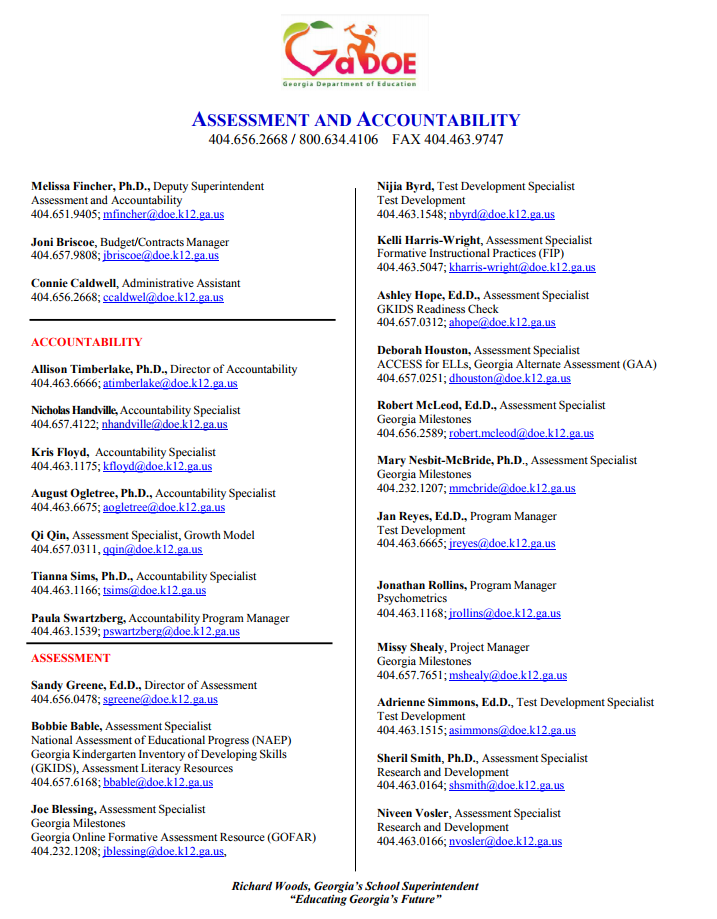 http://www.gadoe.org/Curriculum-Instruction-and-Assessment/Assessment/Documents/General%20Presentations/Staff_Contact_List_June_2017.pdf
59
Questions
60